Franz Josef Burghardt
Brandenburg 1608-1688
Hofcalvinismus  und 
Territorienkomplex
Vortrag zur Tagung  „Reformed Majorities in Early Modern Europe“
Emden 2013
Borussische Historiographie
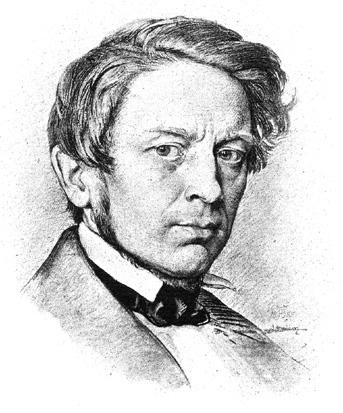 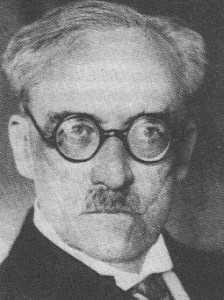 teleologisch
zentralistisch
calvinistisch
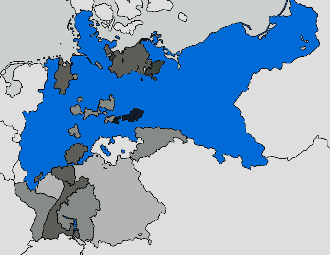 teleologisch
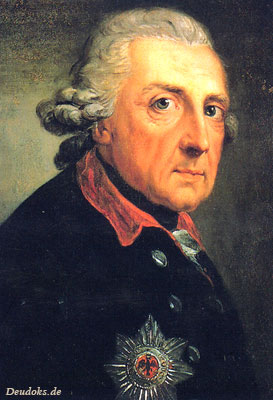 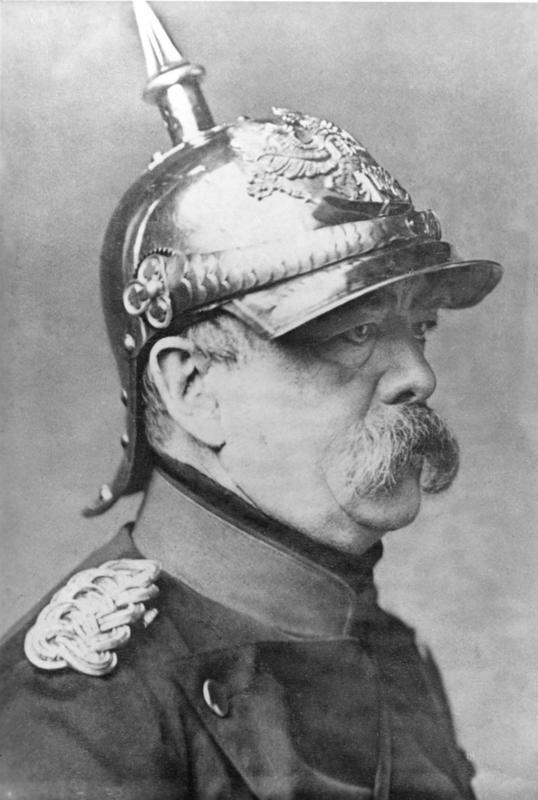 Verwaltung
Militär
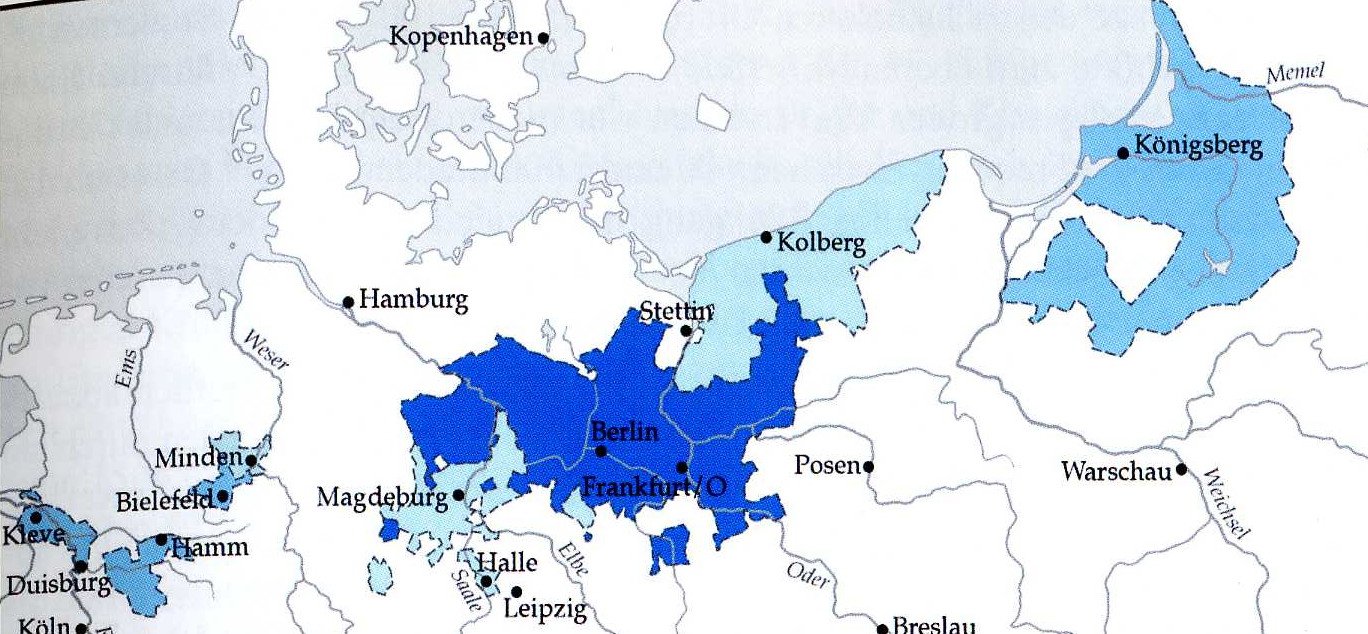 zentralistisch
Brandenburg
Jülich
Kleve
Berg
Mark
Ravensb.
1648/80
Minden
Halberstadt
Pommern
Magdeburg
Preußen
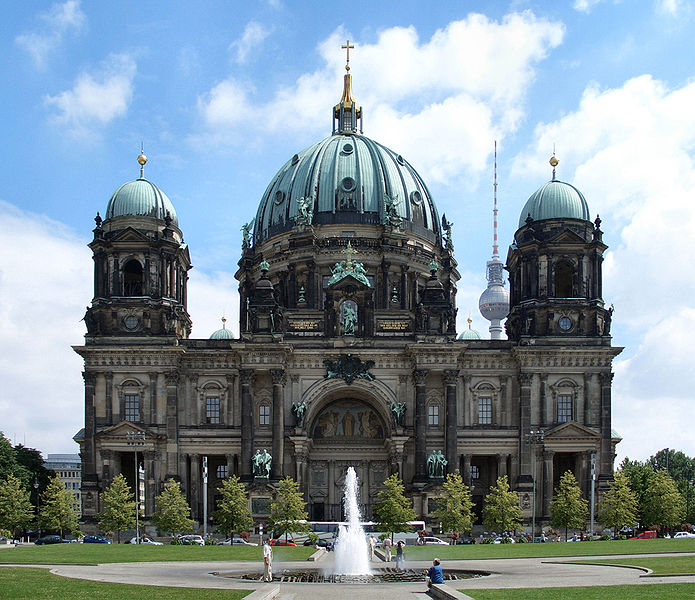 calvinistisch
Konversion 
1613
rational
progressiv
tolerant
Konversion 
1613
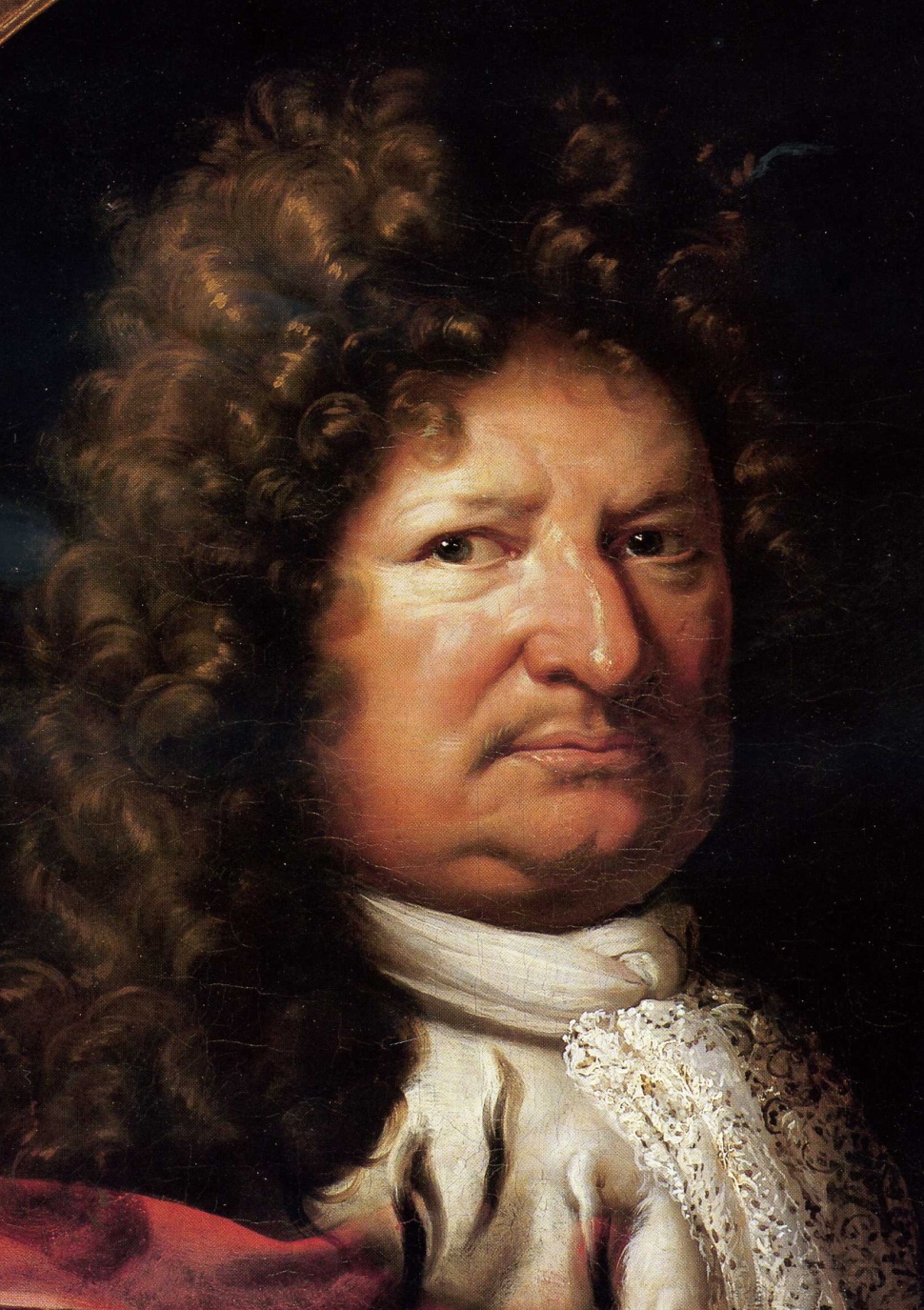 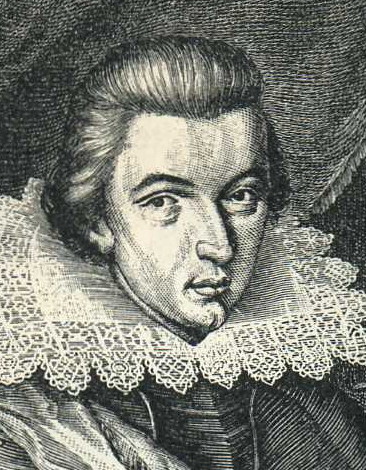 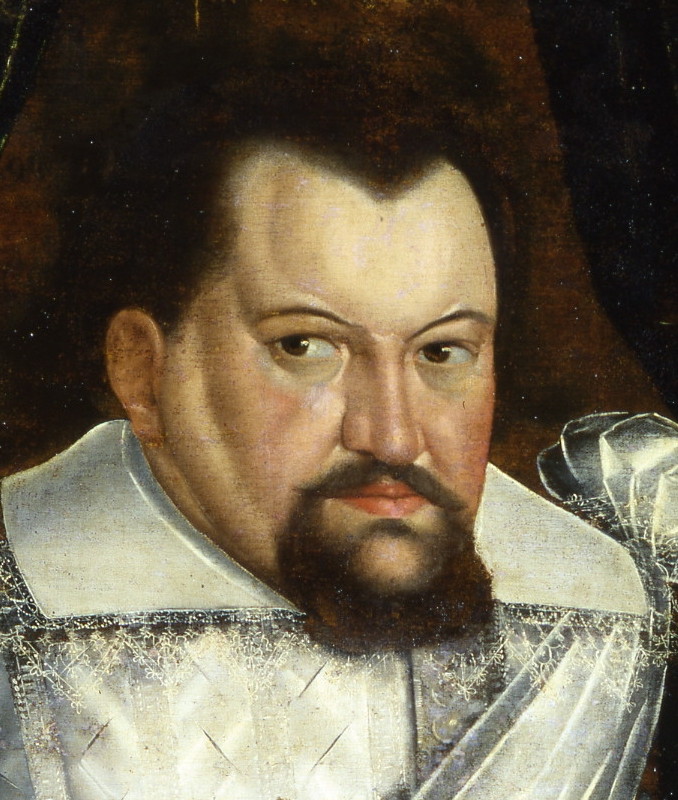 Friedrich Wilhelm
Georg Wilhelm
Johann Sigismund
1619                         1640                          1688
Jülich
Kleve
Berg
Mark
Ravensberg
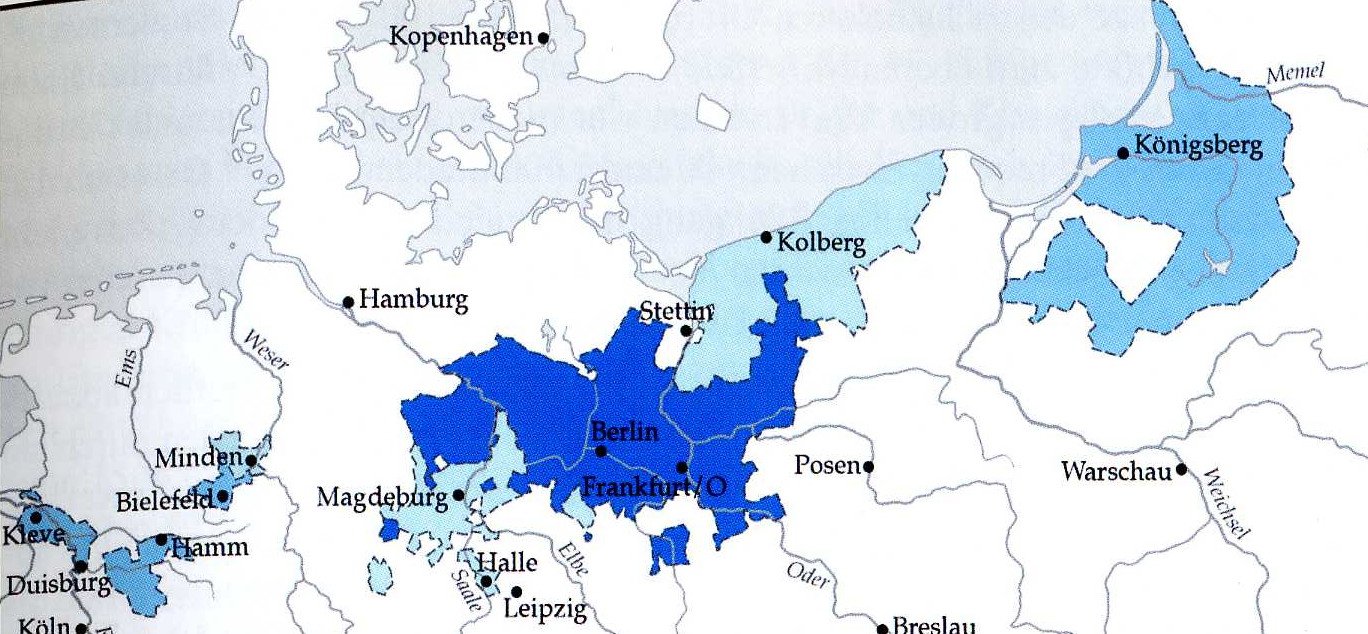 Preußen
Brandenburg
1594
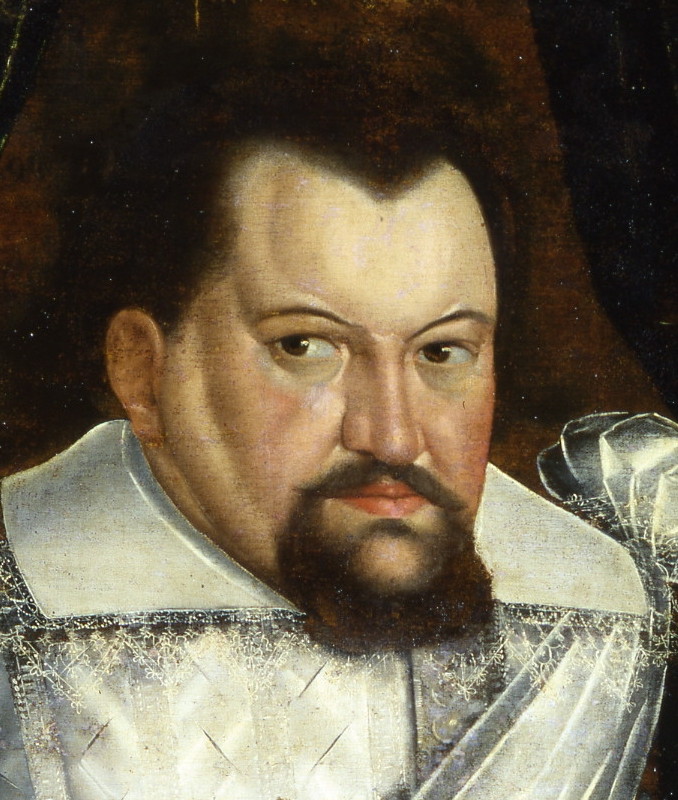 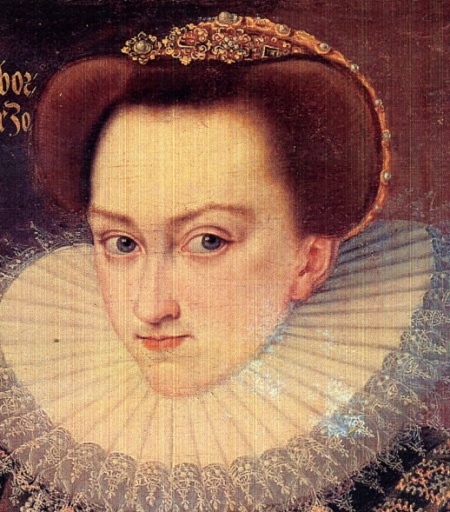 Nassau
Revers
1609
Revers
1615
Revers
1612
Luth FC
(Ref)
Kath
Ref
Luth
Luth FC
(Kath)
Mehrfachherrschaft
(BOSBACH / OPGENOORTH / KAISER)
TerritoriumHerkommenPrivilegienReversalien
DualismusFürst                 Stände
Elite und Minderheit(HEINRICH / OPGENOORTH)
Ausländer
  Konversion
  Diskriminierung
  keine Kontinuität
  interne theologische Konflikte
„Toleranz“(LUH / KLEINEHAGENBROCK / BURGHARDT)
gelebt			(Niederrhein)
zugestanden	(Niederrhein)
befohlen 		(Kondemn.verbot)
geregelt		(IPO)
bewusst		(Frühaufklärer)
Konversion 1613
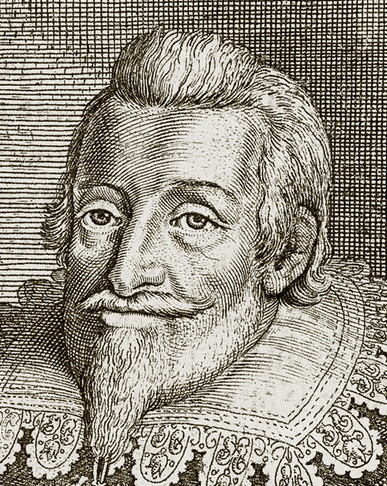 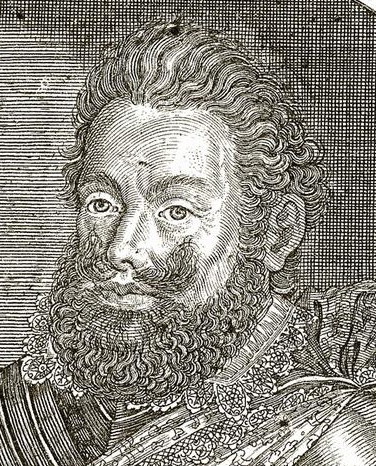 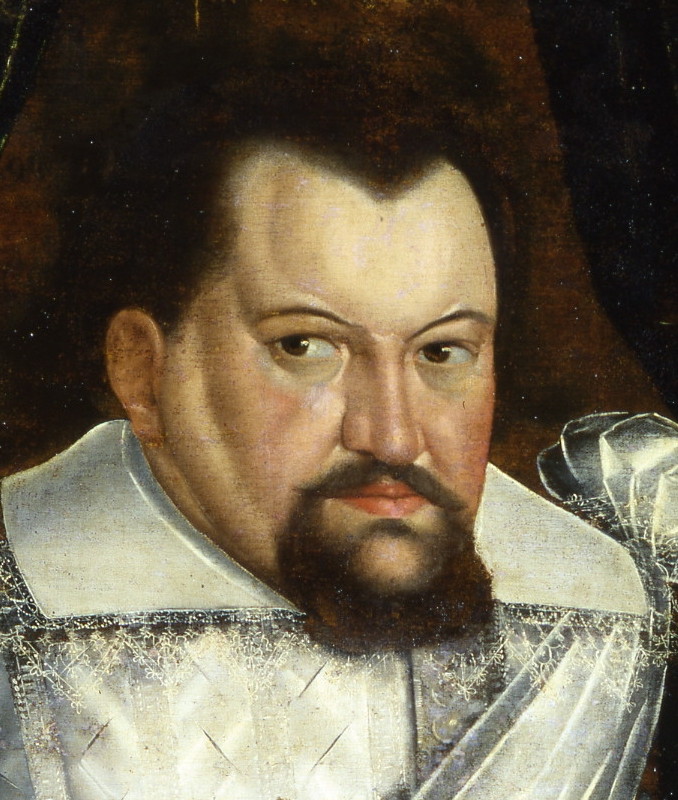 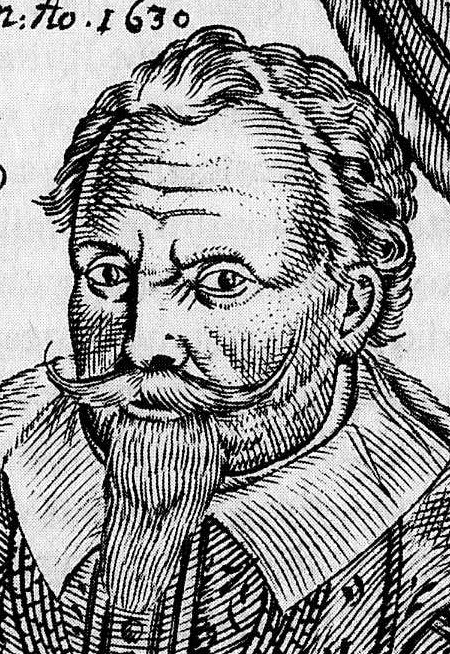 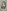 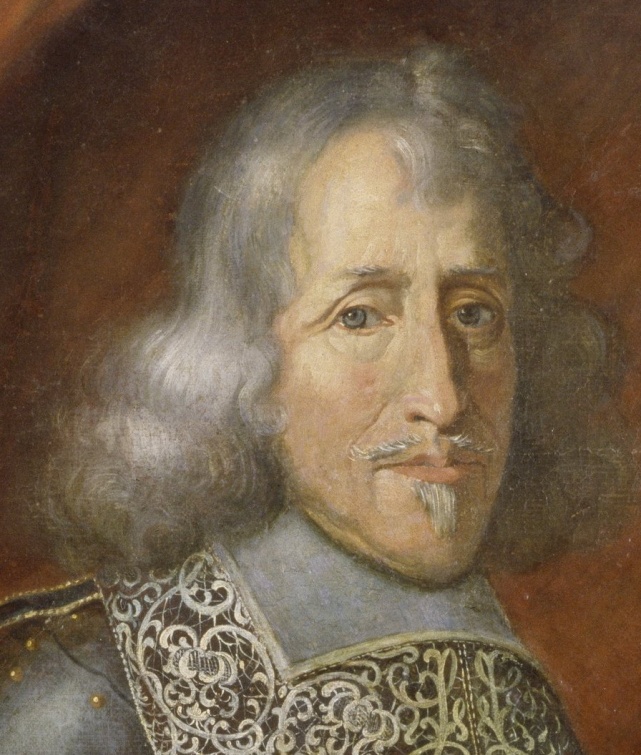 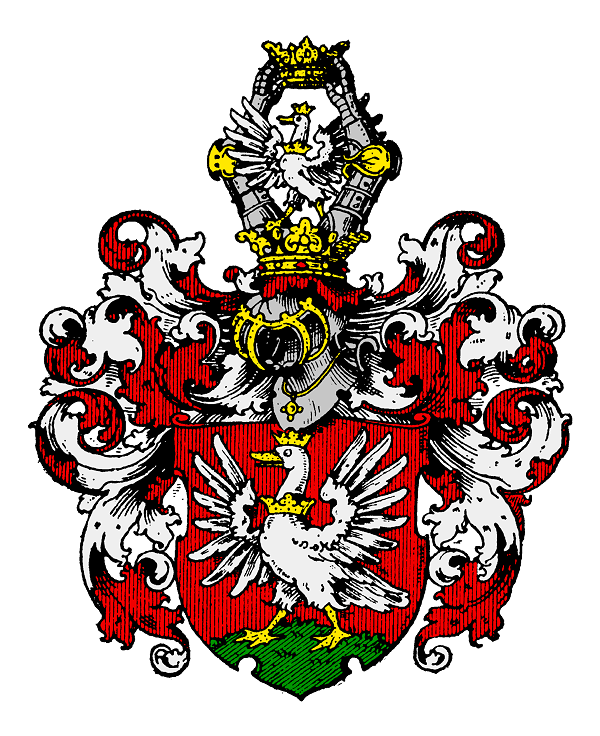 Reformationswerk
                                 1614-1615/18
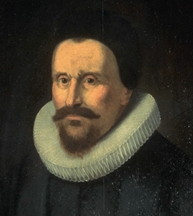 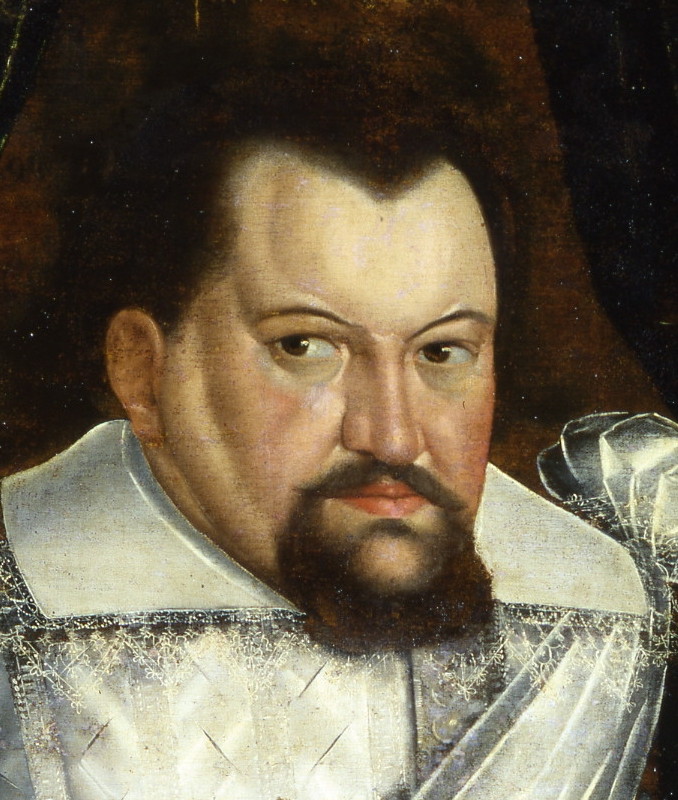 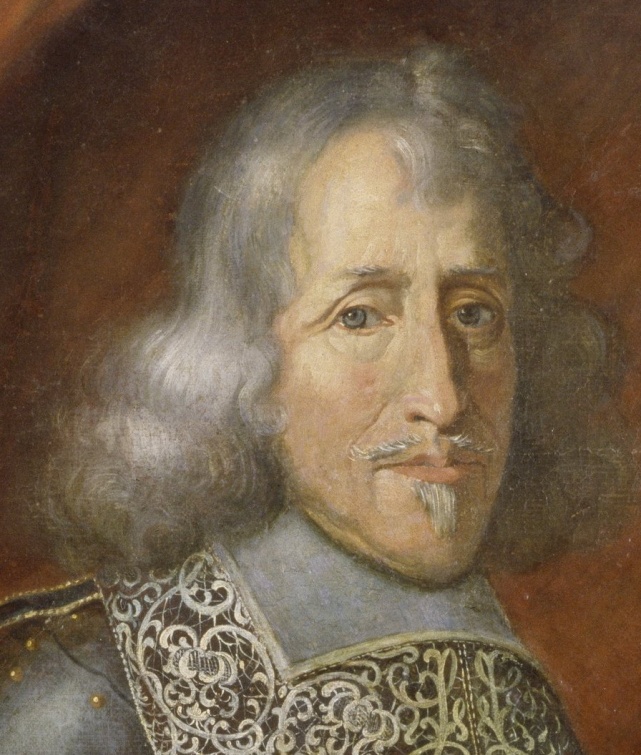 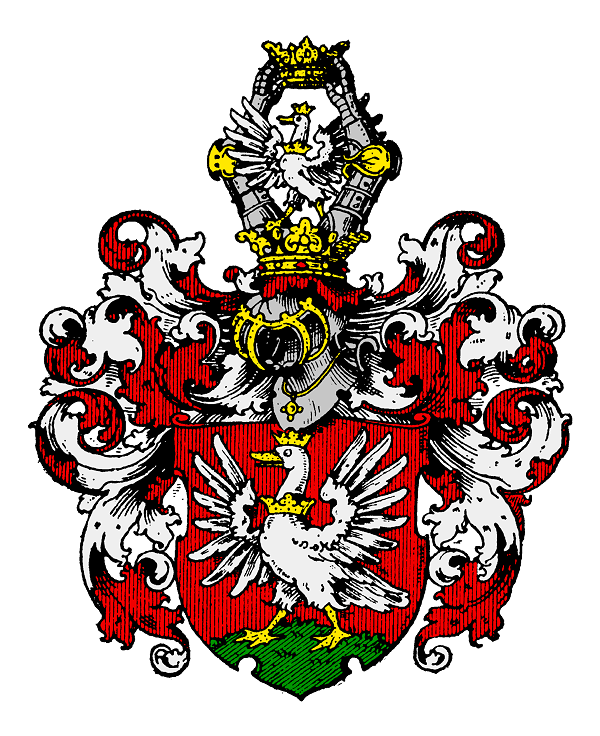 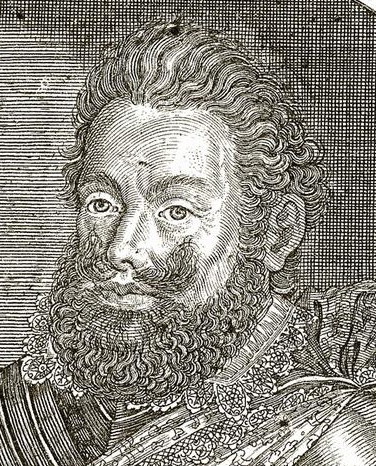 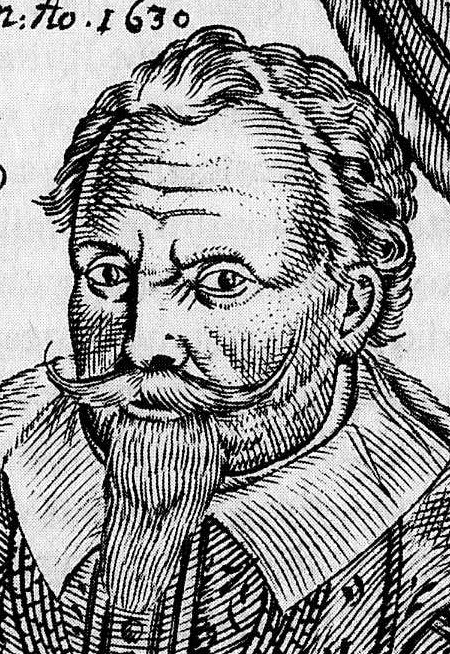 1618
Hofprediger
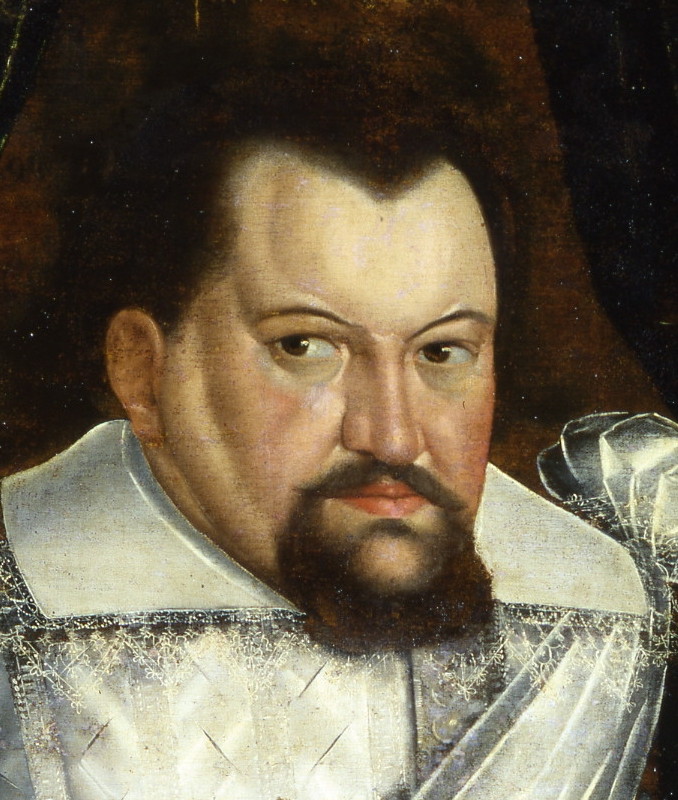 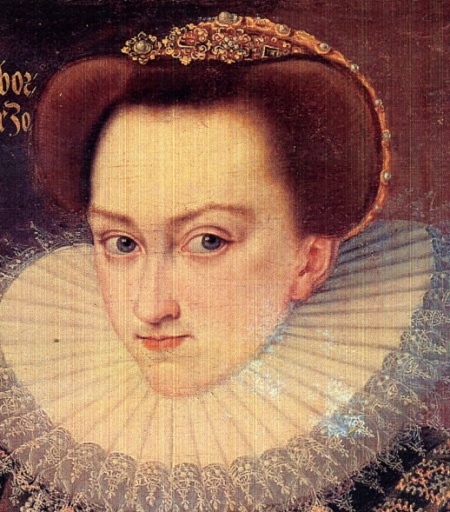 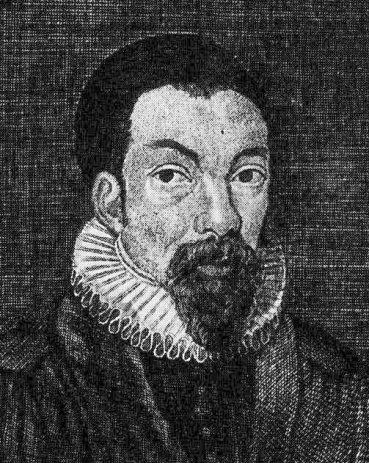 Univ.
Frankfurt
Geh. Rat,
Bürger
Geistliche
Adel
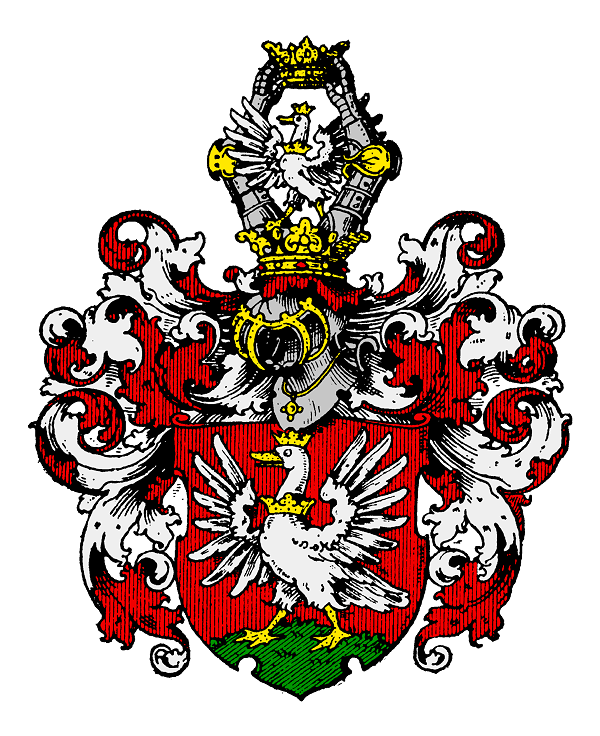 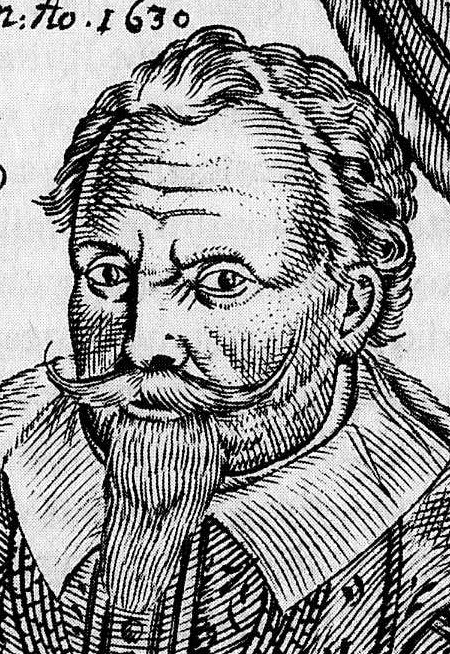 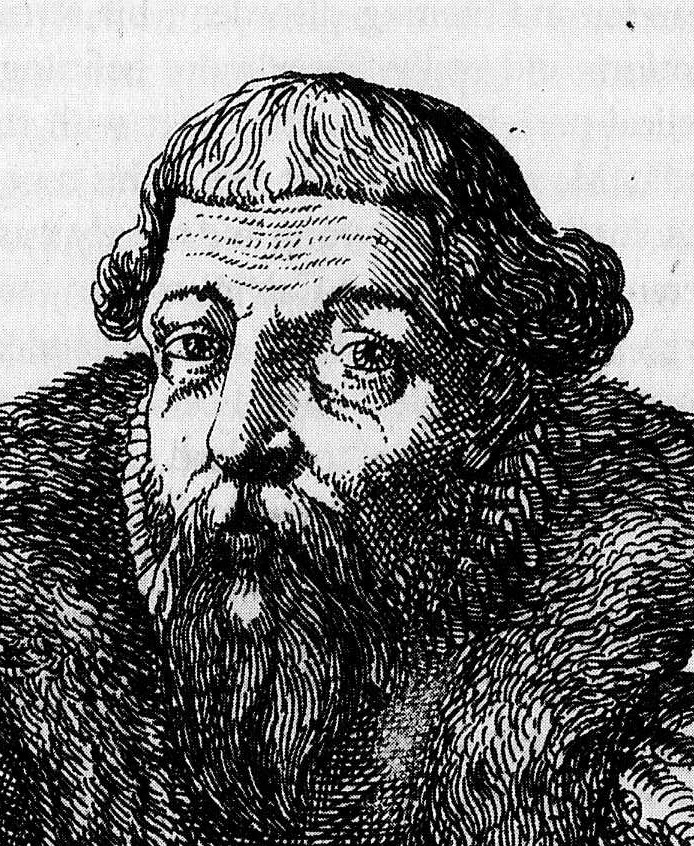 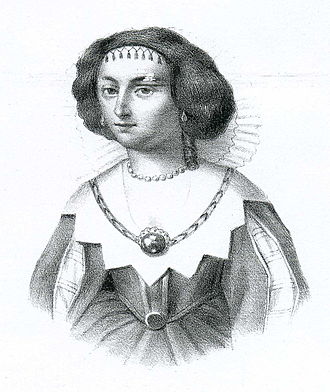 Hofprediger
       Bergius
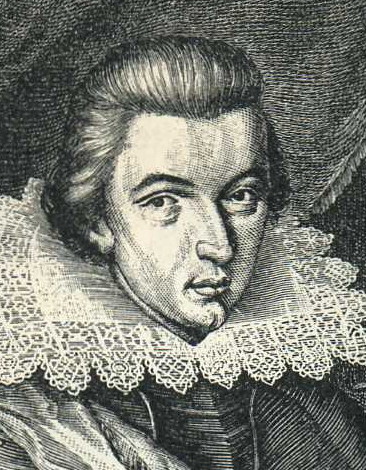 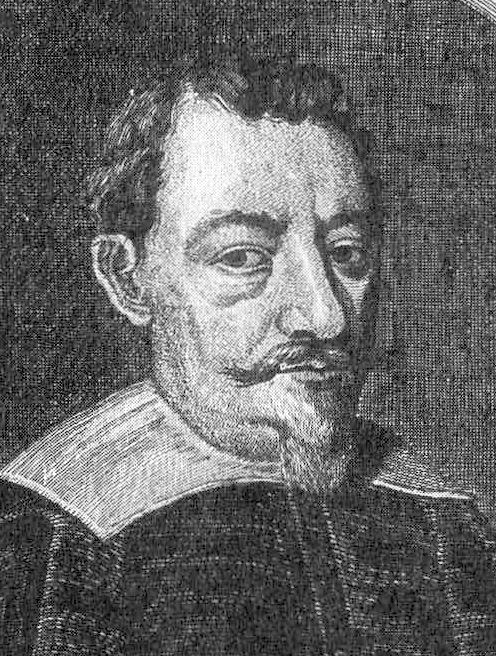 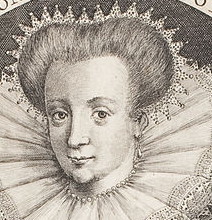 Schwarzenberg
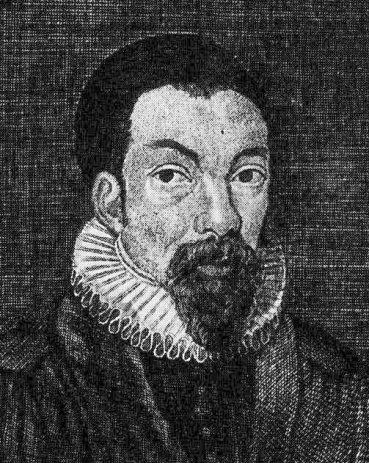 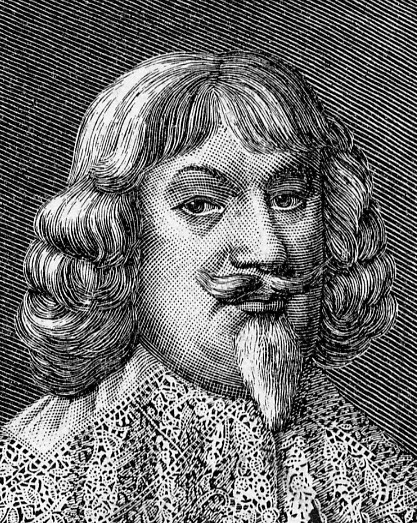 Univ.
„Oranische
Partei“

Geh. Rat
Domprediger
Crell
Frankfurt
Adel
Geh. Rat
Bürger
Geistliche
1640-1653
„Oranische Partei“
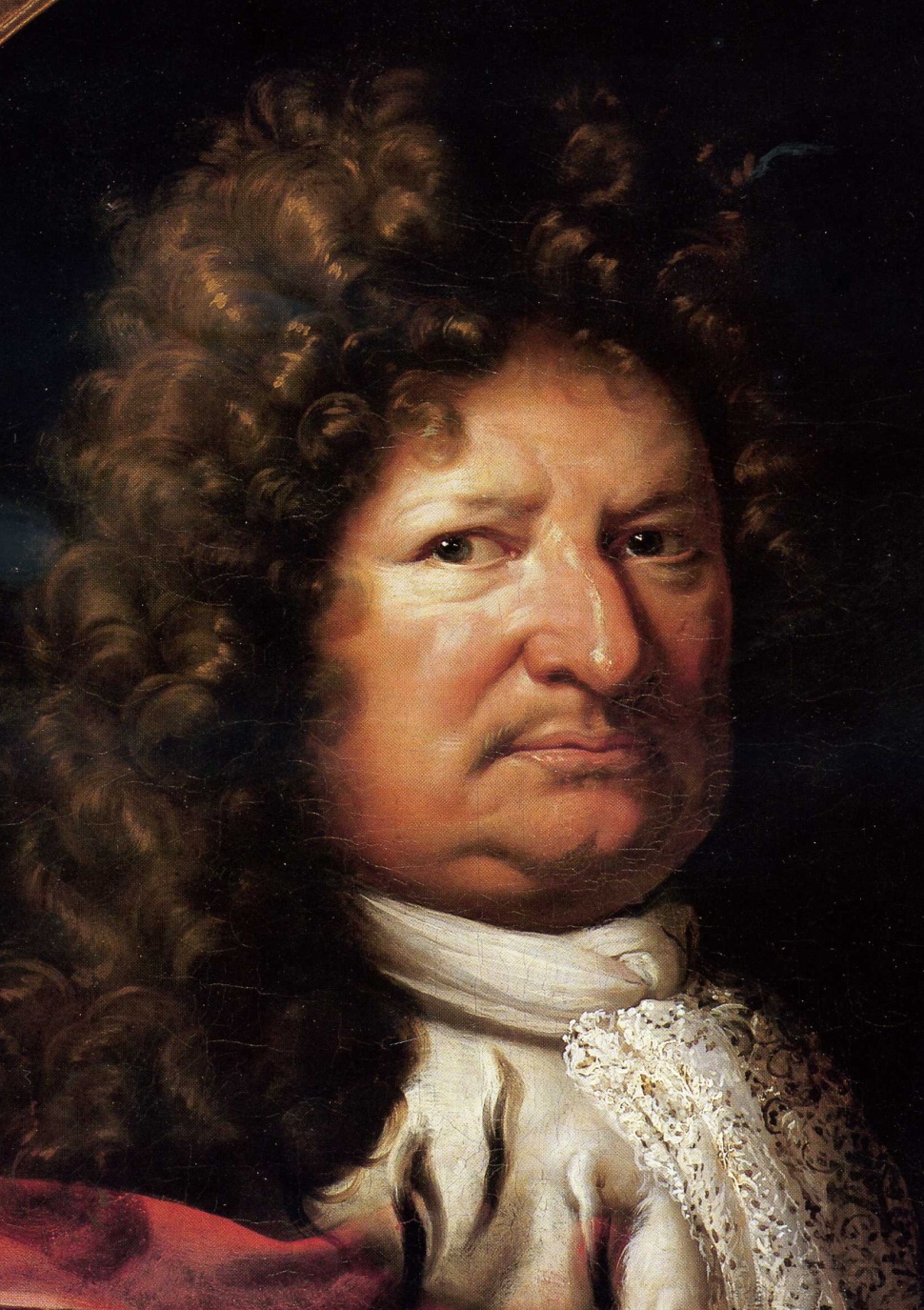 Hofpr. Bergius





Univ. Frankfurt
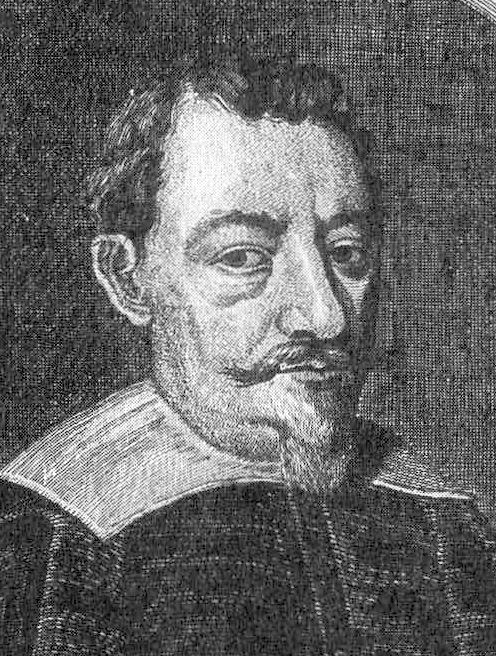 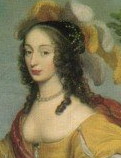 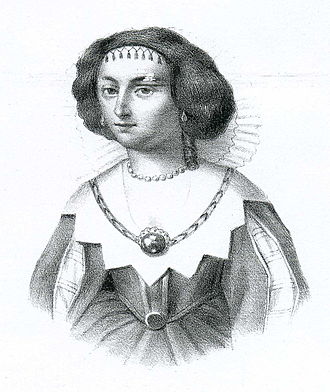 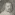 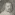 Hofämter
Hofpr. Stosch
Dompr. Crell
Räte
Offiziere
Diener
Burgsdorf
Adel
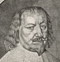 Geistliche
Geh. Rat
Bürger
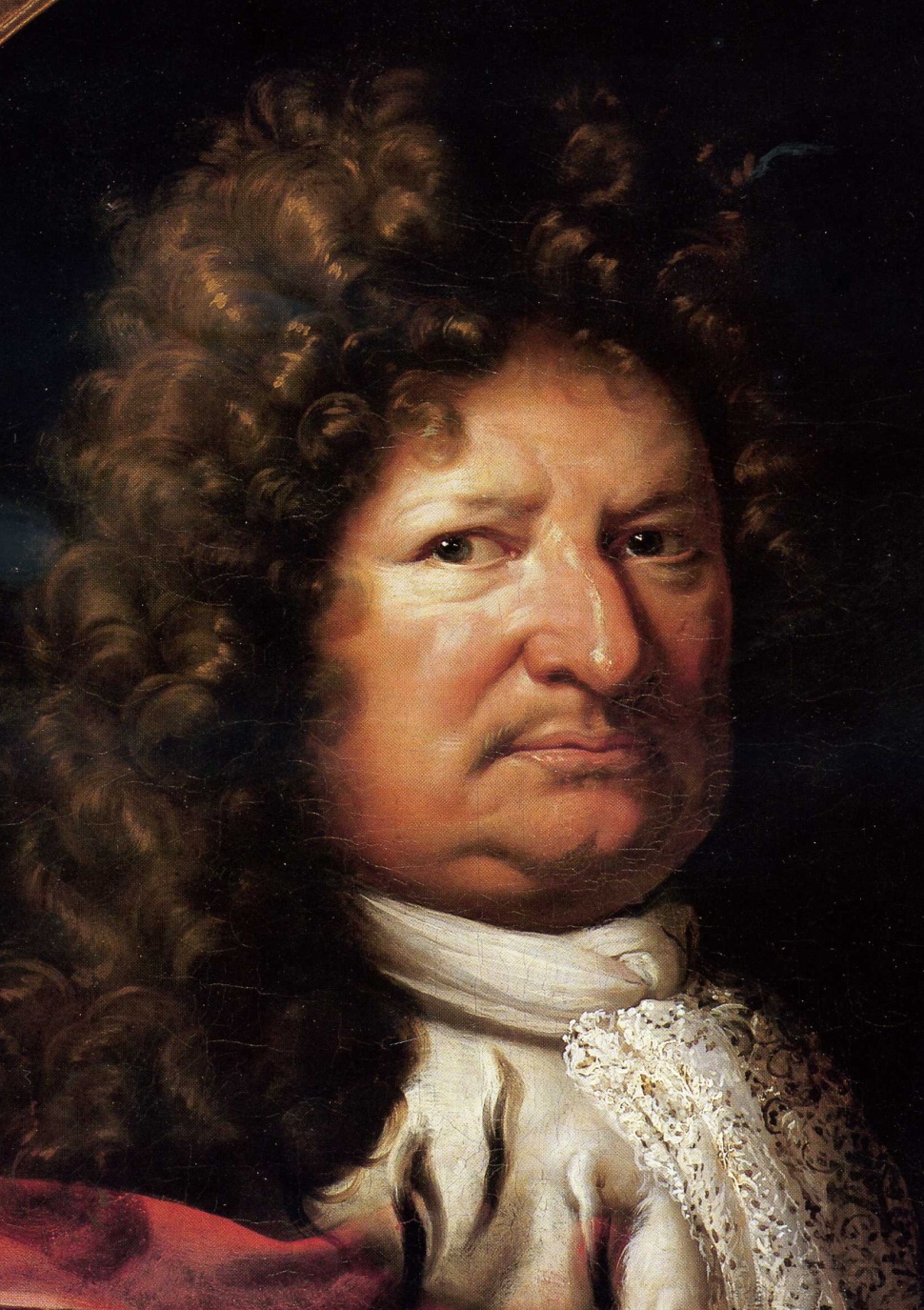 Toleranz?
1654	Zensur
1656	Ordination ohne FC
1664	„Toleranzedikt“
1667	„Politisches Testament“
1685	Edikt von Potsdam
1654-1667
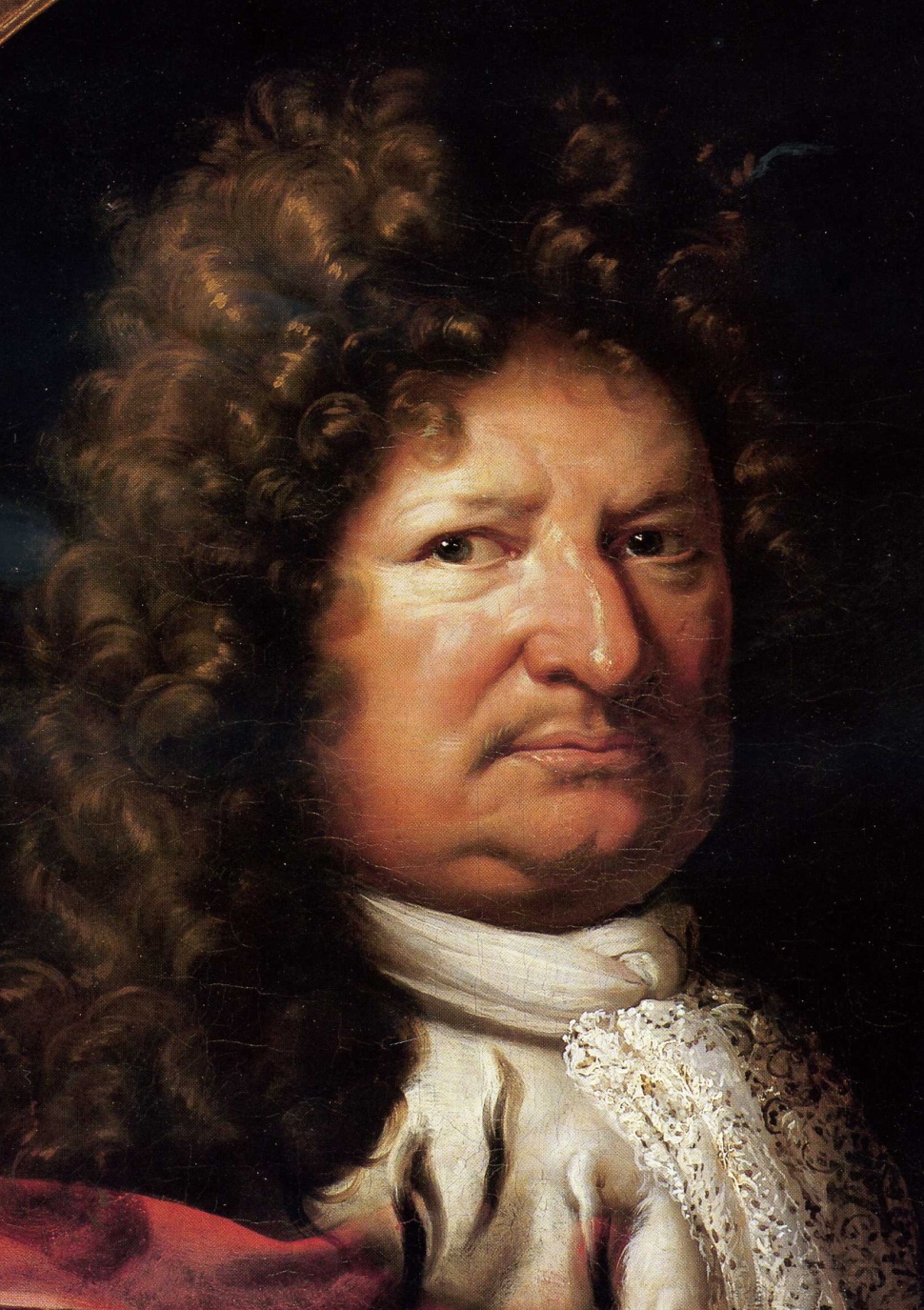 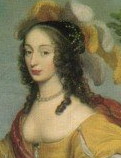 Hofprediger
       Stosch

Univ. Frankfurt
Geistliche
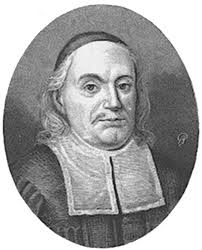 Oberpräsident  Schwerin
Hofämter
Räte
Offiziere
Diener
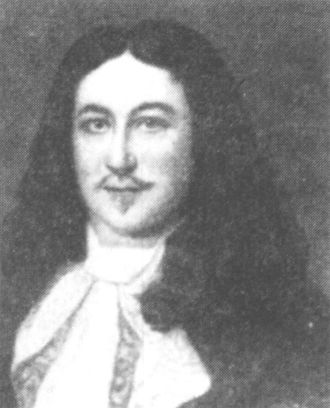 Geh. Rat
Landadel
Änderung 
der 
Sozialstruktur
Hofprediger        Kurfürst        Hohe Beamte
Beamte         Diener
Beamte
Adel
Berliner Bürger
Geistliche
Bauern
1669-1685
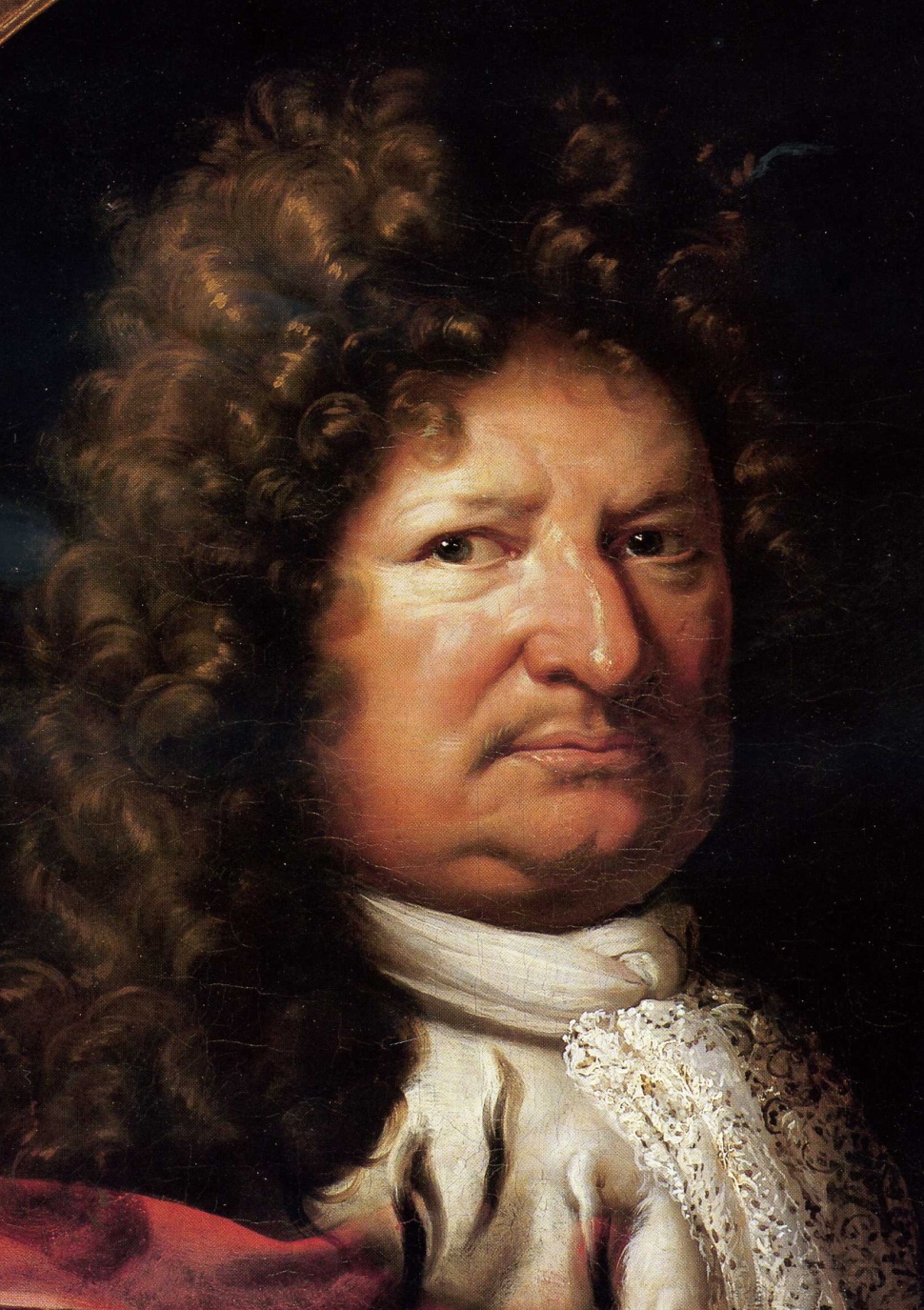 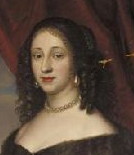 Berlin
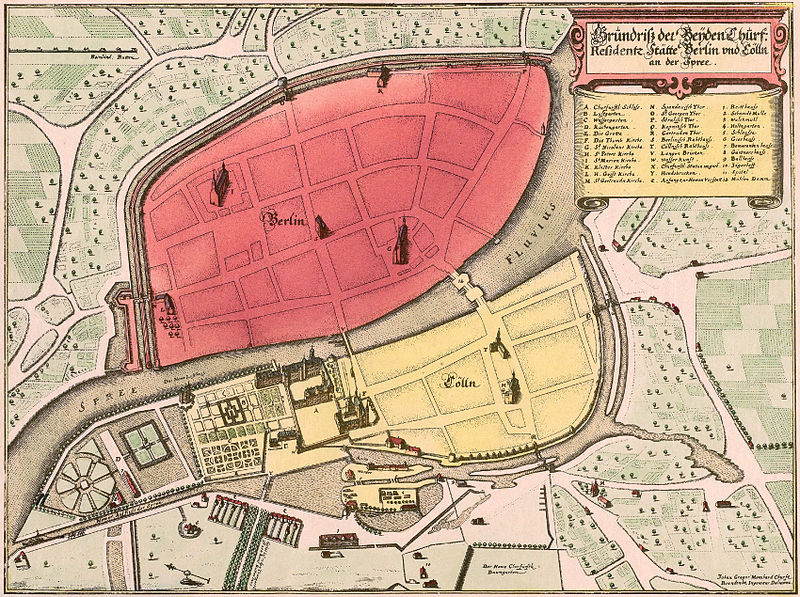 Hof
Paul v. Fuchs
Offiziere
Räte
Hofprediger
Diener
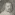 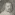 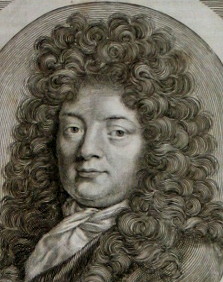 Geistliche
Landadel
Geh. Rat
Hugenotten
1685-1688
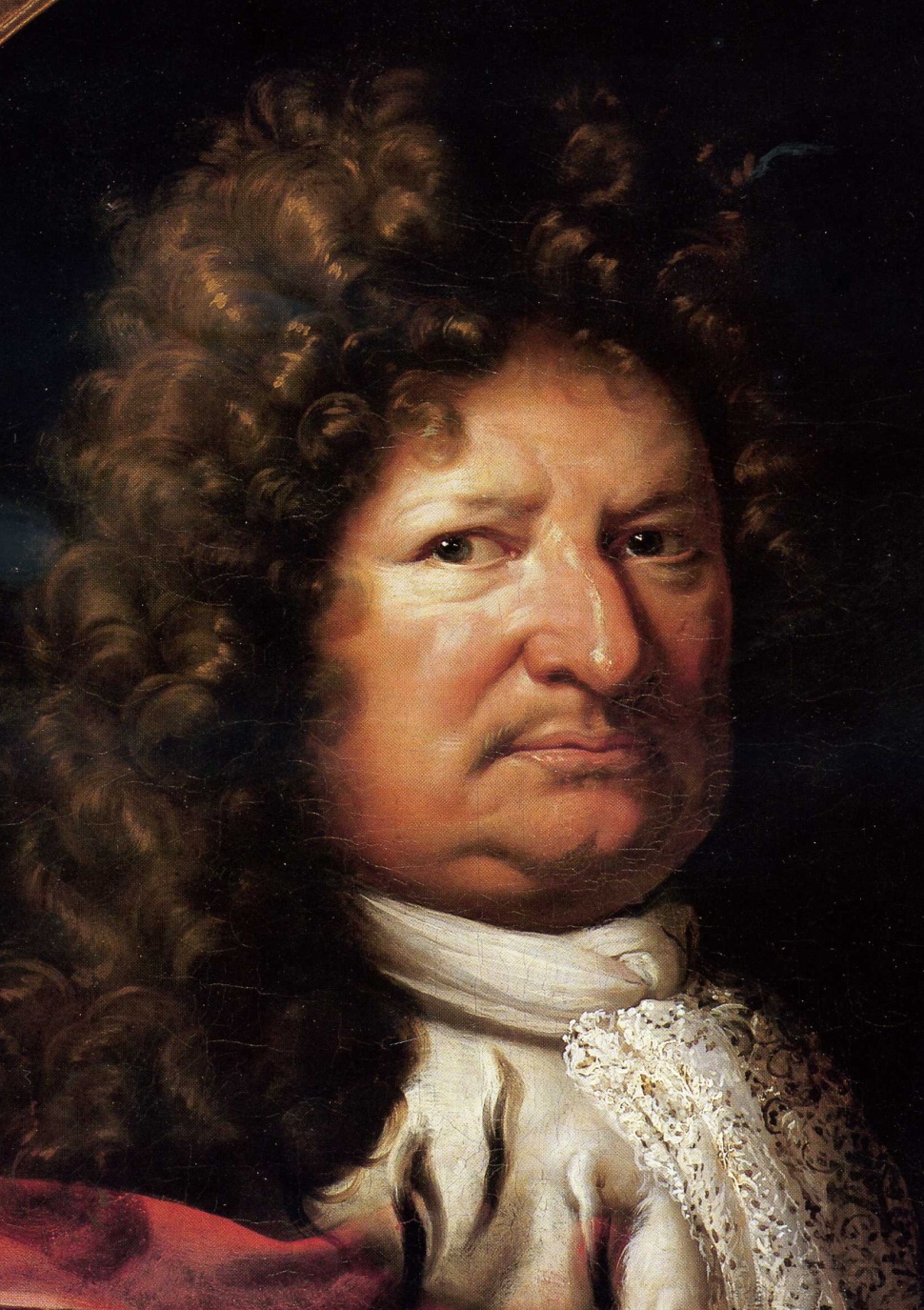 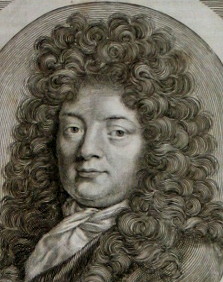 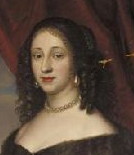 Pufendorf
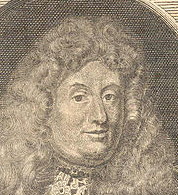 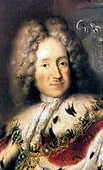 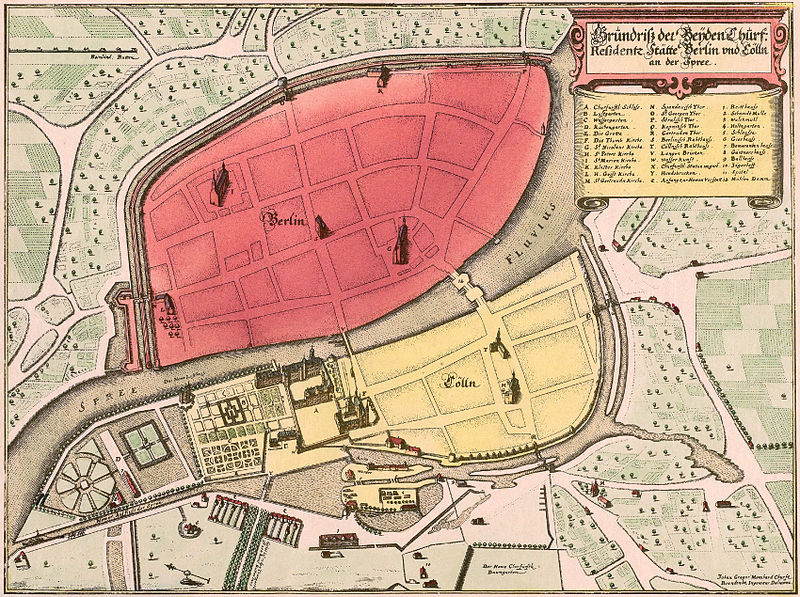 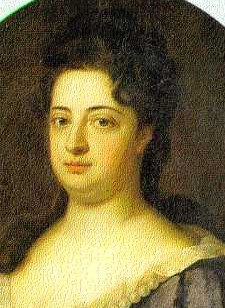 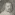 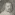 Geistliche
Landadel
Hugenotten
Geh. Rat
1700
L  Leibnitz
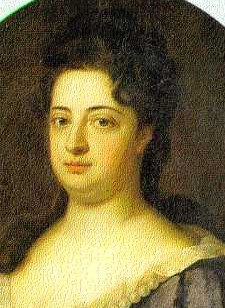 Jablonski
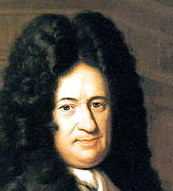 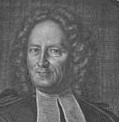 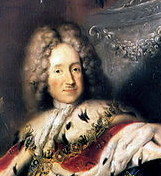 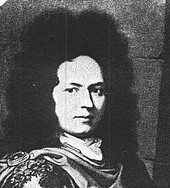 Hof
Pietismus
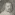 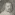 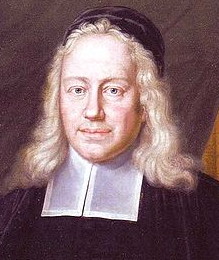 Geh. Rat
Hugenotten
Landadel